CHÀO MỪNG CÁC EM ĐẾN VỚI TIẾT HỌC
TOÁN 4
BIỂU THỨC CÓ CHỨA HAI CHỮ
KHỞI ĐỘNG
Trò chơi “ Ai nhanh hơn”
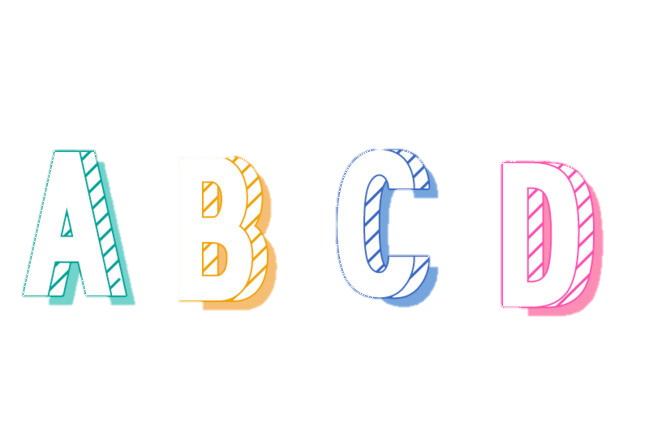 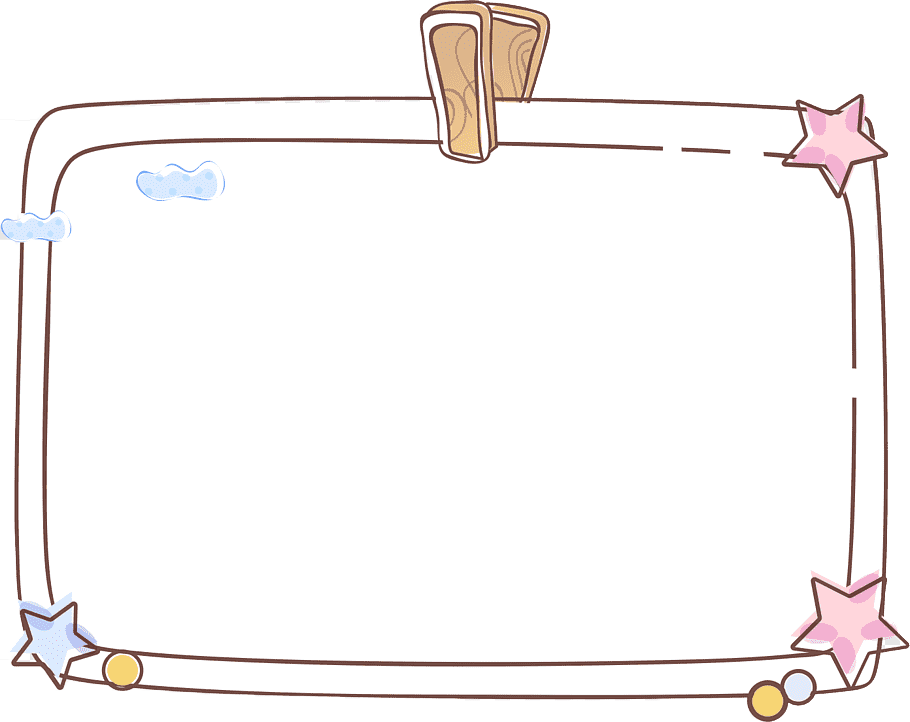 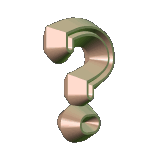 6
3
4
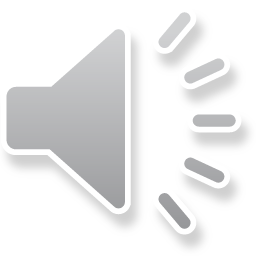 1
7
9
2
10
8
5
Hết giờ
Câu 1: Nếu a = 2 thì 20 : a = ?
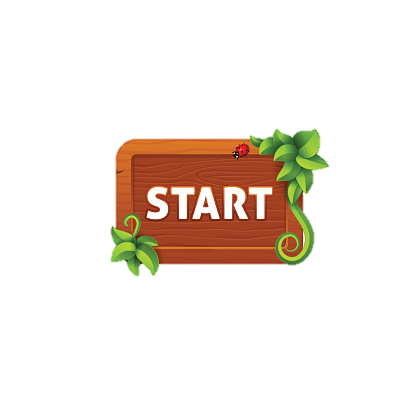 22
2
B
A
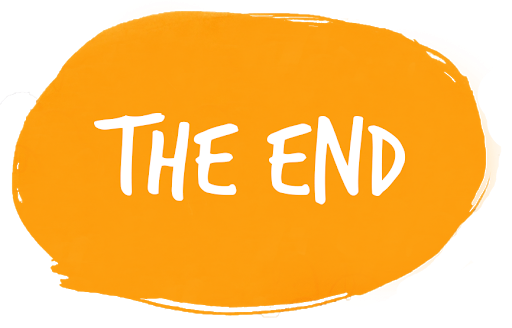 11
10
D
C
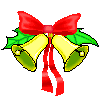 Tiếc quá …! Bạn chọn sai rồi !
Tiếc quá …! Bạn chọn sai rồi !
Tiếc quá …! Bạn chọn sai rồi !
Hoan hô . Bạn chọn đúng rồi !
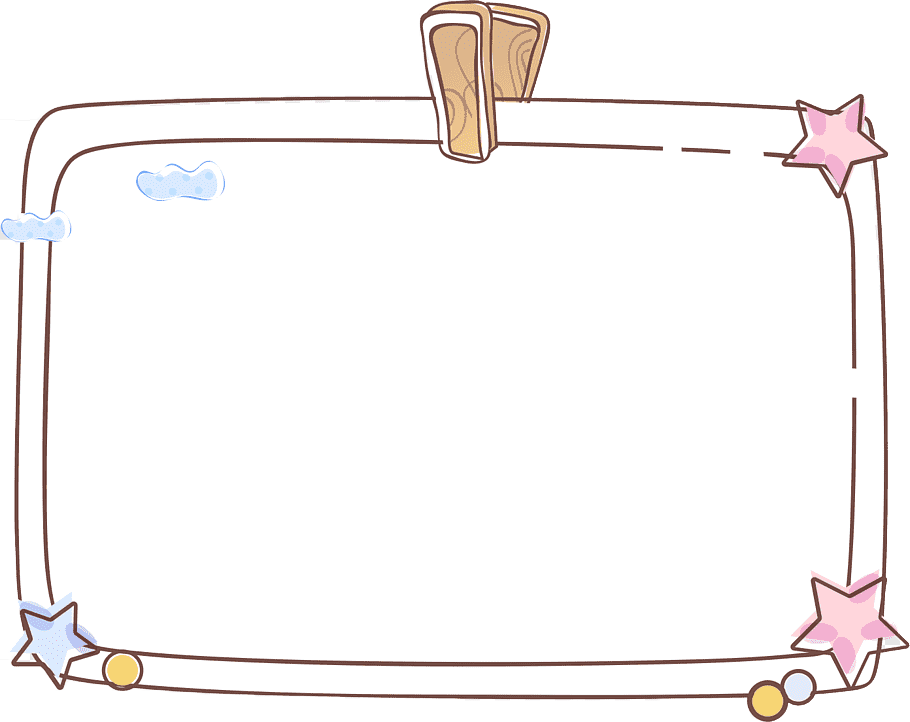 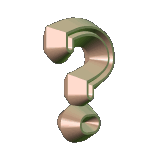 6
3
4
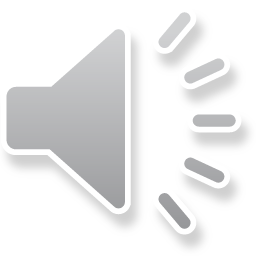 1
7
9
2
10
8
5
Hết giờ
Câu 2: Nếu c = 5 thì 4 x 9 – c = ?
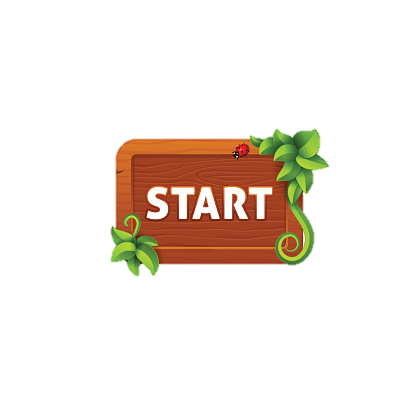 31
35
B
A
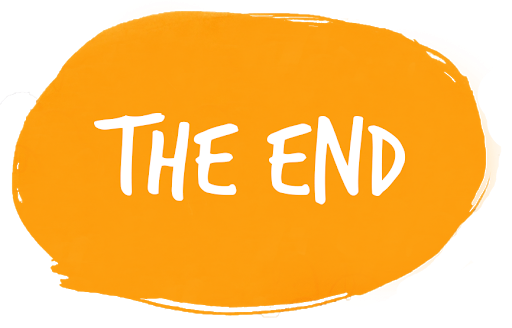 36
25
D
C
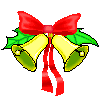 Hoan hô . Bạn chọn đúng rồi !
Tiếc quá …! Bạn chọn sai rồi !
Tiếc quá …! Bạn chọn sai rồi !
Tiếc quá …! Bạn chọn sai rồi !
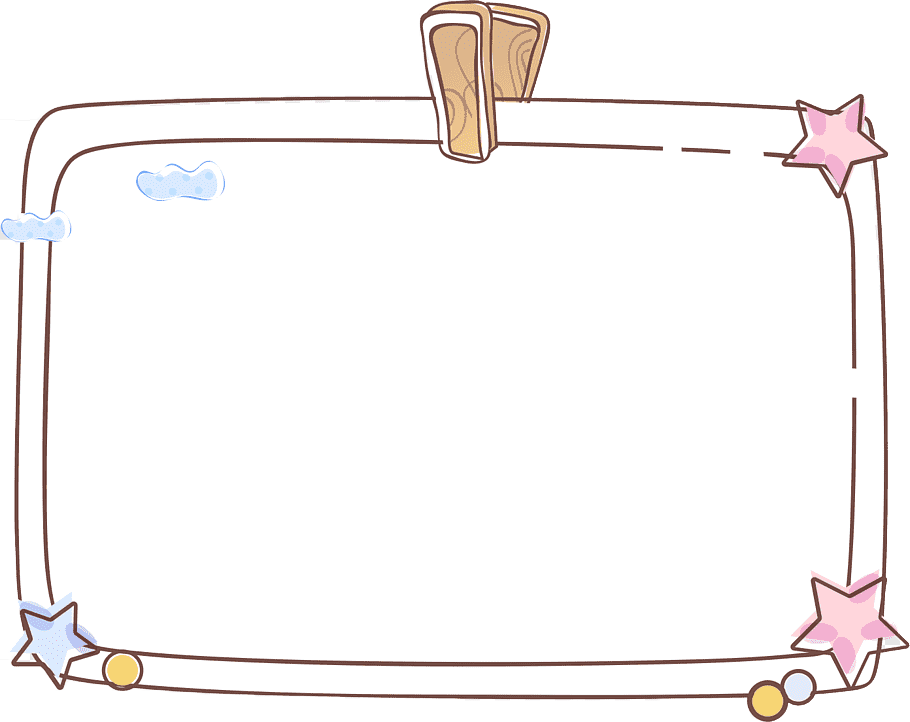 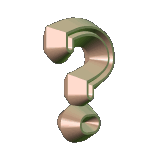 6
3
4
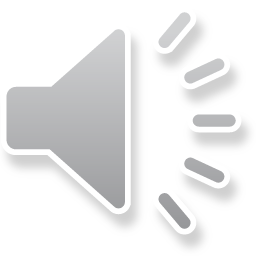 1
7
9
2
10
8
5
Hết giờ
Câu 3: Nếu a = 10 thì 72 : 8 + a = ?
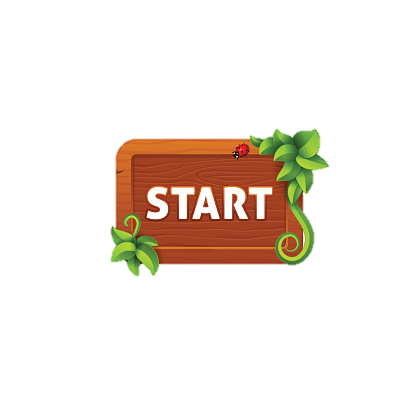 23
19
B
A
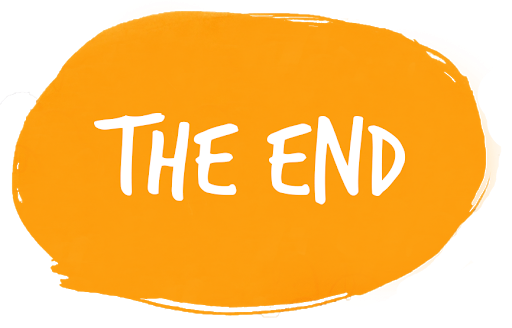 9
10
D
C
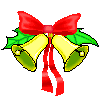 Hoan hô . Bạn chọn đúng rồi !
Tiếc quá …! Bạn chọn sai rồi !
Tiếc quá …! Bạn chọn sai rồi !
Tiếc quá …! Bạn chọn sai rồi !
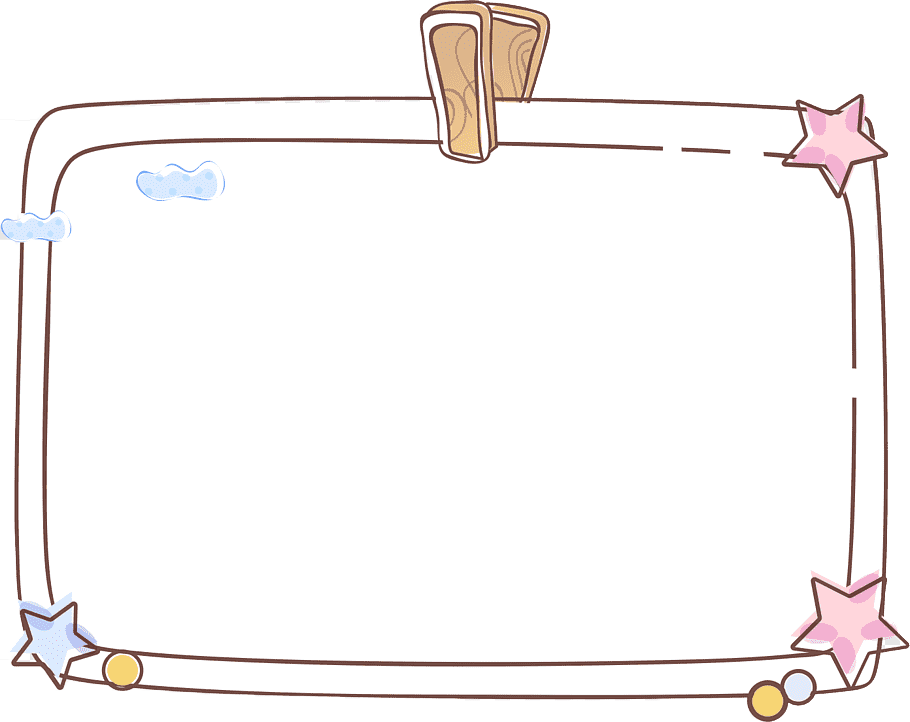 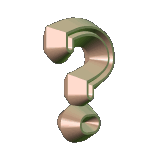 6
3
4
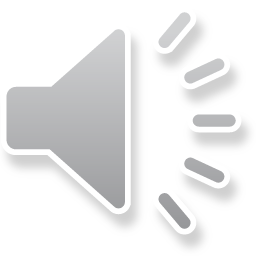 1
7
9
2
10
8
5
Hết giờ
Câu 4: Biểu thức a + 2 – c  
 có chứa mấy chữ ?
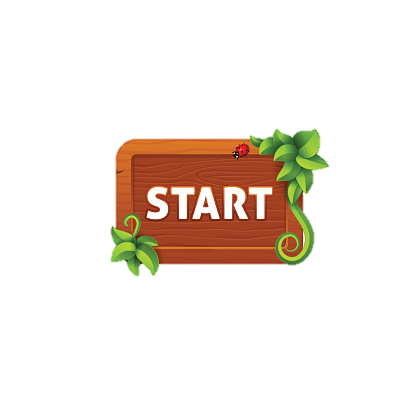 3 chữ
A
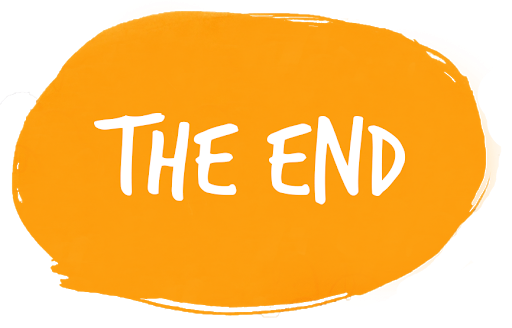 2 chữ
1 chữ
C
B
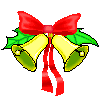 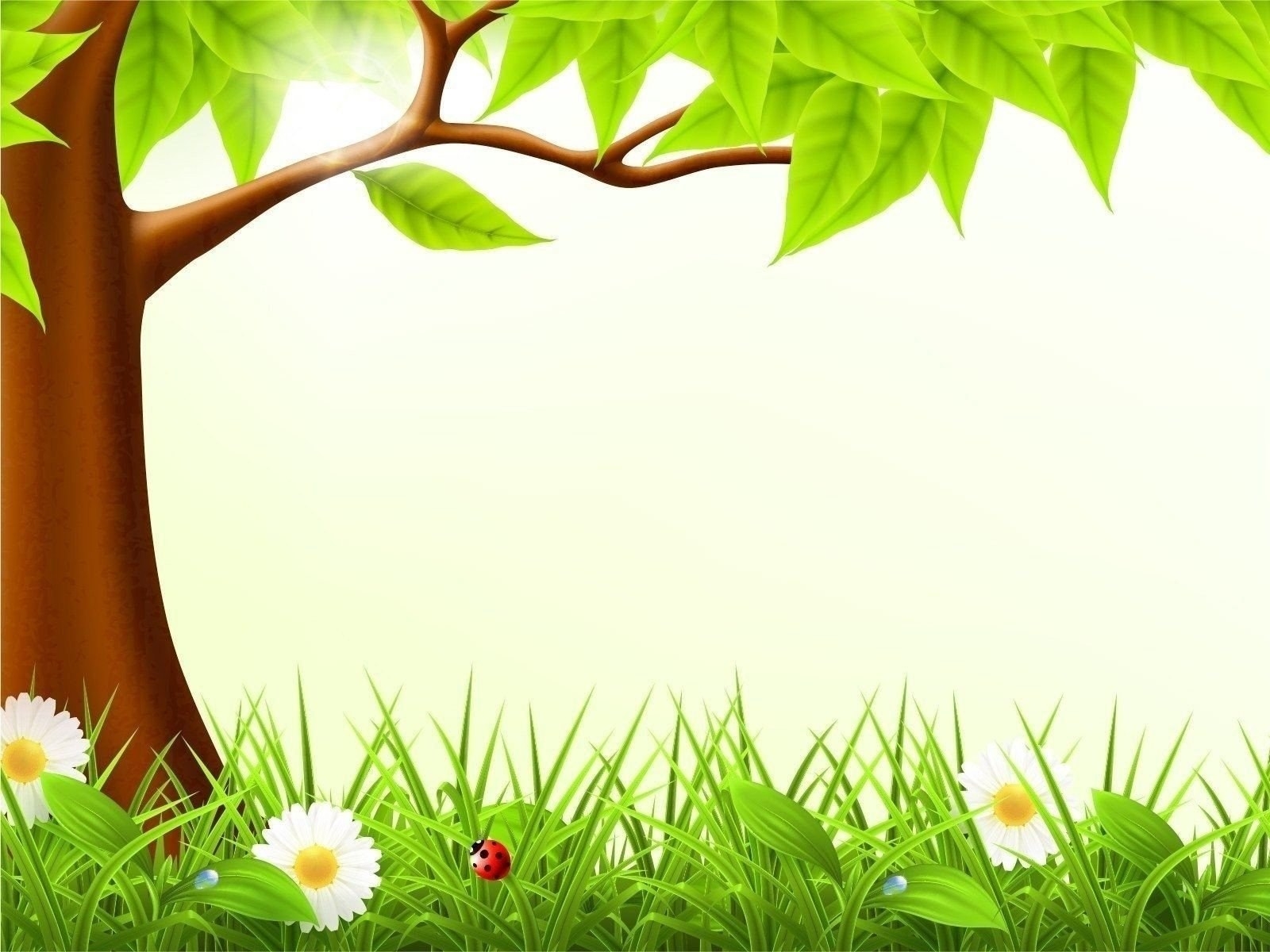 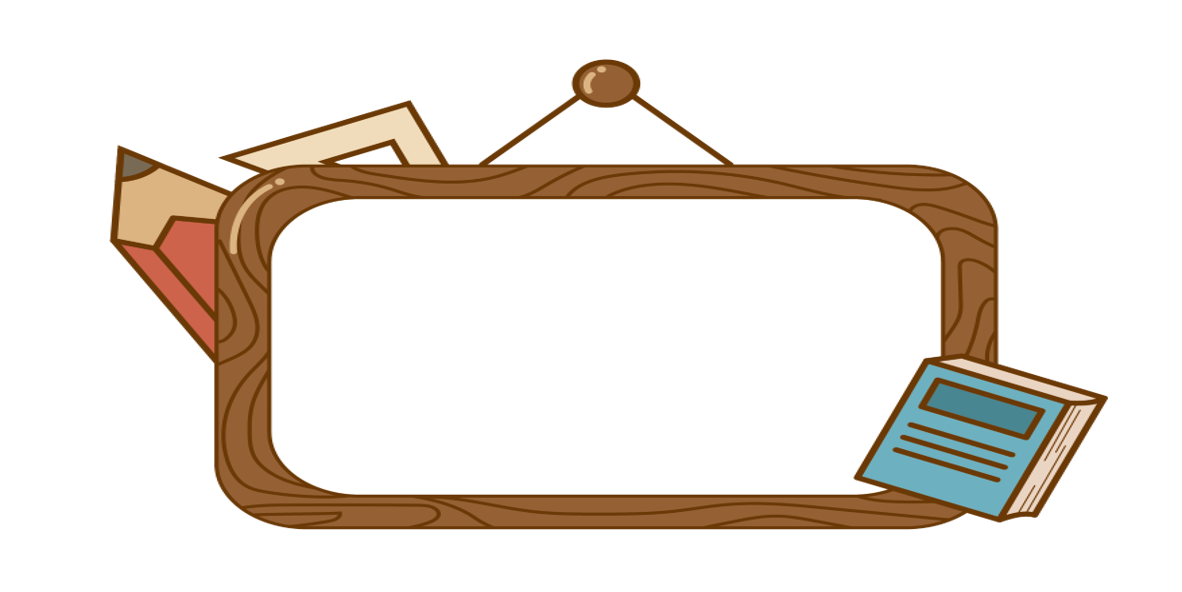 KHÁM PHÁ
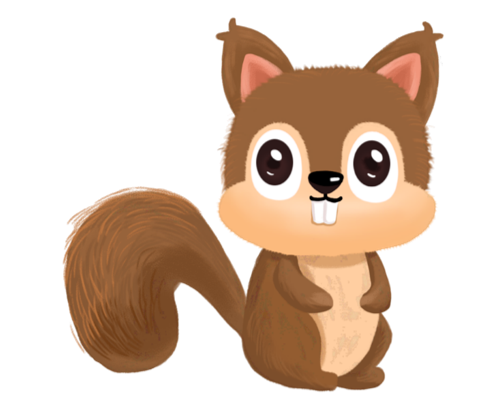 Thực hành
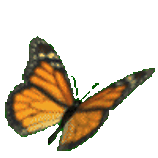 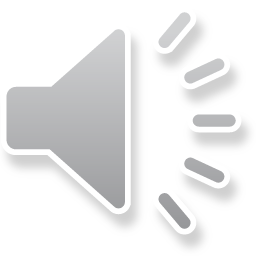 Vận dụng
Khởi động
1
2
3
Lấy ví dụ được về biểu thức có chứa 2 chữ.
Tính được các giá trị khác nhau của biểu thức 2 chữ.
Thực tế
Ôn lại về biểu thức có chứa 1 chữ.
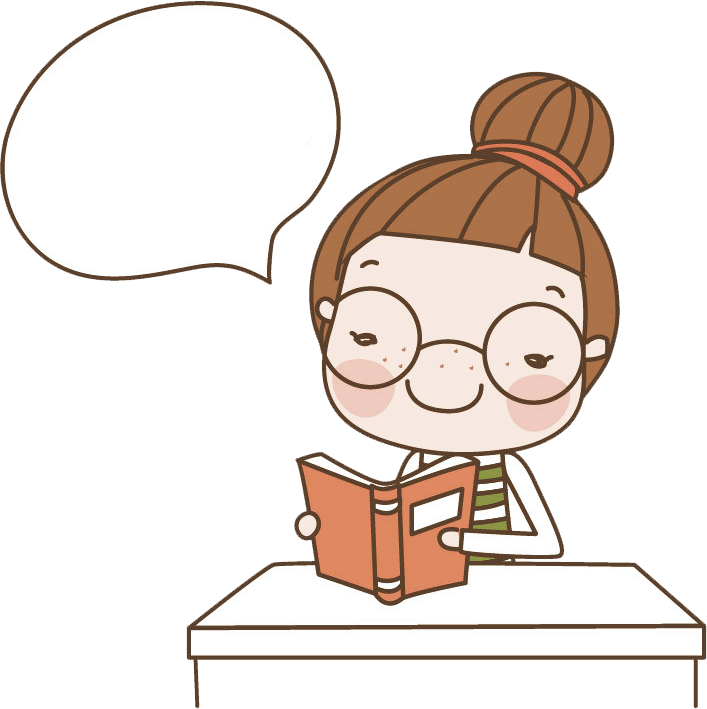 Mục tiêu
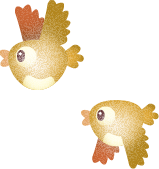 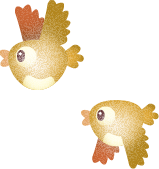 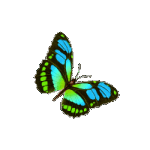 Biểu thức có chứa hai chữ
Ví dụ: Hai anh em cùng câu cá. Anh câu được … con cá. Em câu được … con cá. Cả hai anh em câu được … con cá.
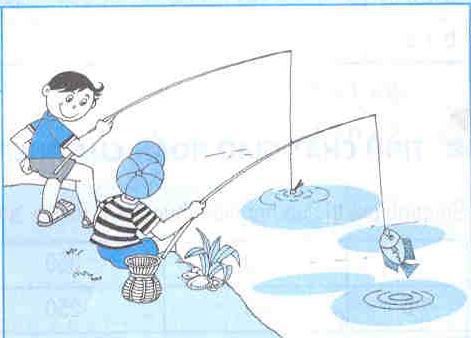 Số cá của hai anh em
Số cá của em
Số cá của anh
2
3
3 + 2
0
4 + 0
4
0
0 + 1
1
…
…
…
a
b
a + b
a + b  có điểm gì giống và khác các biểu thức trên. Từ đó suy ra a + b gọi là gì?
a + b là biểu thức có chứa hai chữ.
Biểu thức có chứa hai chữ bao gồm: dấu phép tính và 2 chữ ( khác nhau)
Biểu thức nào là biểu thức có chứa hai chữ?
342 – (h + p)
m : 2
a – 56 + n
b : 3 + a
5 x 2 + d - 3
67 – y x 5
Y – x + 12
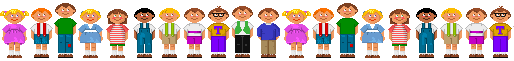 Khi biết một giá trị cụ thể của a, b muốn tính giá trị của biểu thức a + b ta làm thế nào?
3 + 2 = 5
*Nếu a = 3, b = 2 thì a + b =
5 là một giá trị của biểu thức a + b
* Với mỗi giá trị của a, b thì ta chỉ tính được 1 giá trị của biểu thức a + b
Khi biết một giá trị cụ thể của a, b muốn tính giá trị của biểu thức a + b:
+ Thay giá trị số vào chữ 
+ Thực hiện các phép tính.
Thứ ba ngày 19 tháng 10 năm 2021
Toán
Biểu thức có chứa hai chữ
Bài học
a + b là dạng  biểu thức có chứa 2 chữ
Cách tính
- Bước 1:  Xác định giá trị của các chữ.
- Bước 2:  Thay số vào chữ.
- Bước 3: Thực hiện các phép tính. 
II. Luyện tập
Bài 1,2 làm vở
Bài 3,4 làm sách
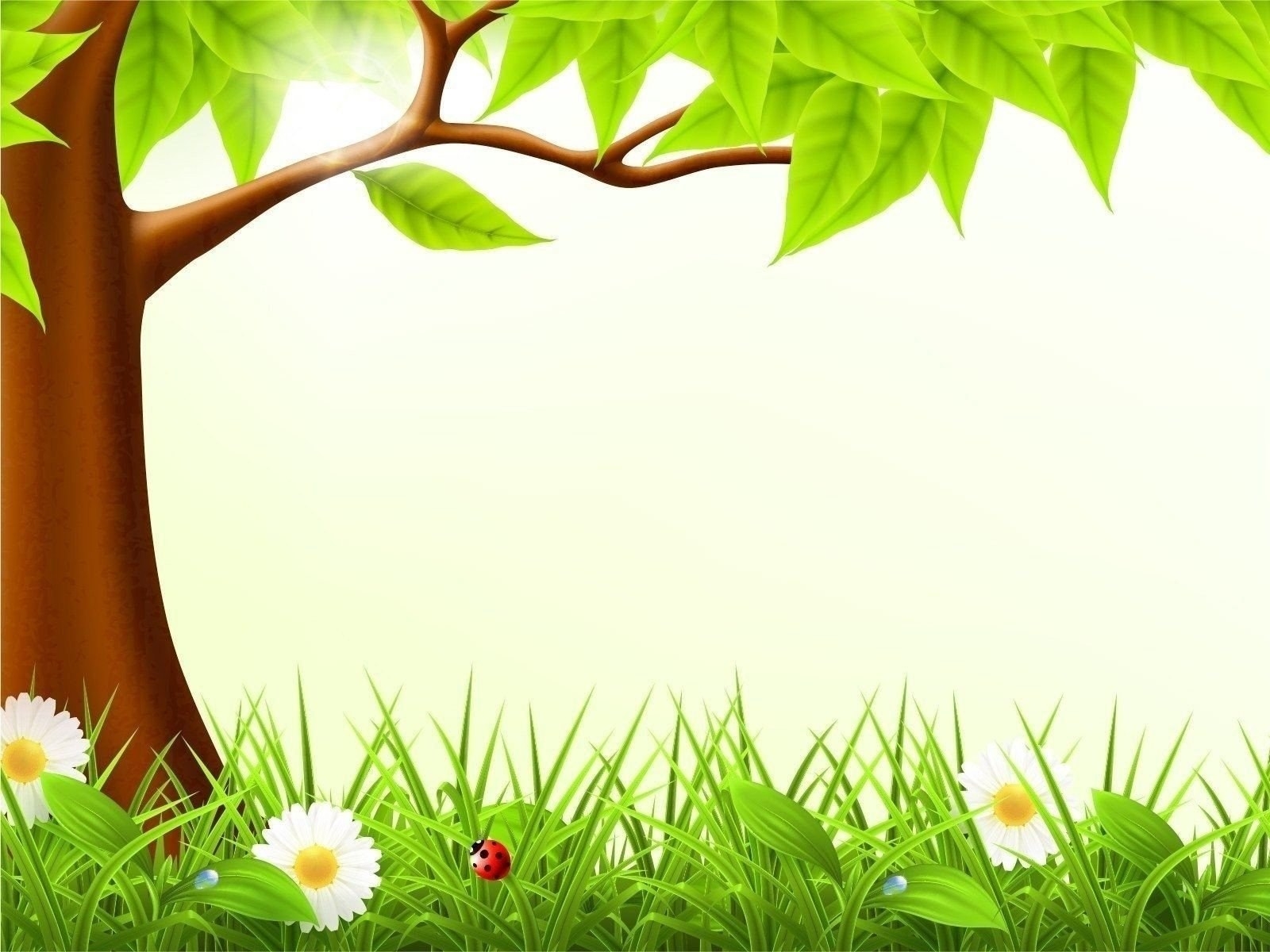 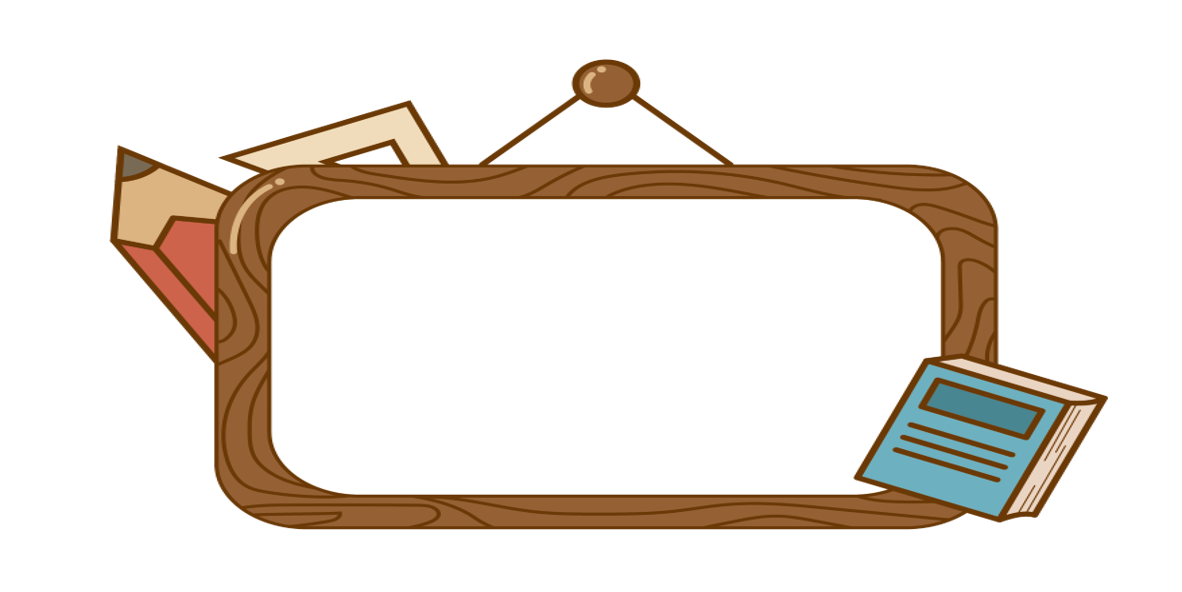 THỰC HÀNH
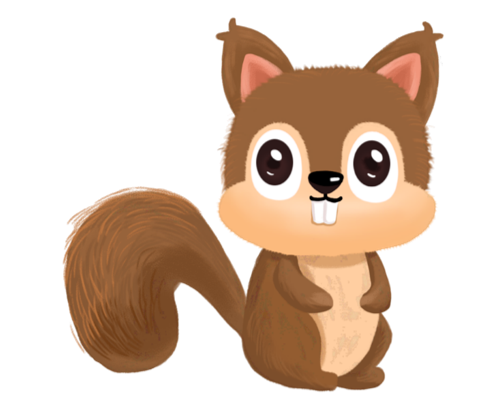 Nêu cách tính giá trị biểu thức có chứa 2 chữ.
Bài 1 : Tính giá trị của  c + d
a) c = 10 và d = 25
= 35
10 + 25
Nếu c = 10 và d = 25  thì c + d =
Làm vở sau khi học zoom
b.  c = 15cm và d = 45cm
- Bước 1:  Xác định giá trị của các chữ.
- Bước 2:  Thay số vào chữ.
- Bước 3: Thực hiện phép tính.
Bài 2: a - b là biểu thức có chứa hai chữ. Tính giá trị của a – b nếu :
Con có nhận xét gì về giá trị của a và b trong ý c?
a)  a = 32 và b = 20
Nếu a = 32 và b = 20 thì a - b = 32 - 20 = 12
Giá trị của a và b có đơn vị là mét. Do đó khi tính được giá trị của biểu thức phải thêm đơn vị vào sau kết quả.
b)  a = 45 và b = 36
c) a = 18m và b = 10m
Làm vở sau khi học zoom
Bài 3: a x b và a : b là các biểu thức có chứa hai chữ.
Làm sách
Viết giá trị của biểu thức vào ô trống ( theo mẫu).
60
12
28
6
4
3
112
360
36
4
7
10
Với mỗi giá trị của chữ ta nhận một giá trị khác  của biểu thức.
Nếu a = 12, b = 3 thì a x b = 12 x 3 = 36
a : b = 12 : 3 = 4
Con hiểu như thế nào về mẫu?
Làm sách
Bài 4: Viết giá trị của biểu thức vào ô trống:
85 930
800
5000
88 492
5000
85 930
88 492
800
Con có thể tìm được giá trị của biểu thức b + a
  dựa vào biểu thức a + b được không?
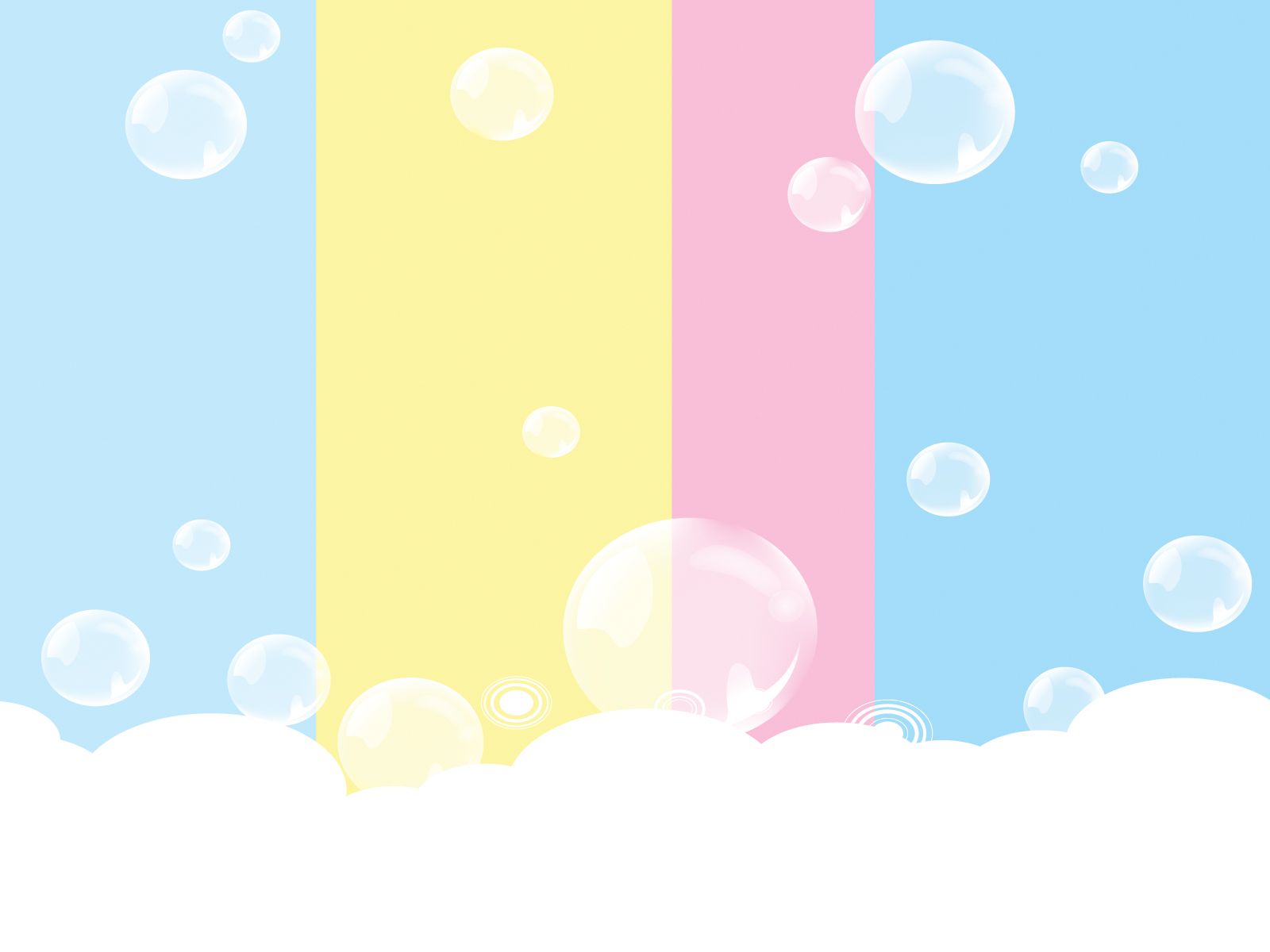 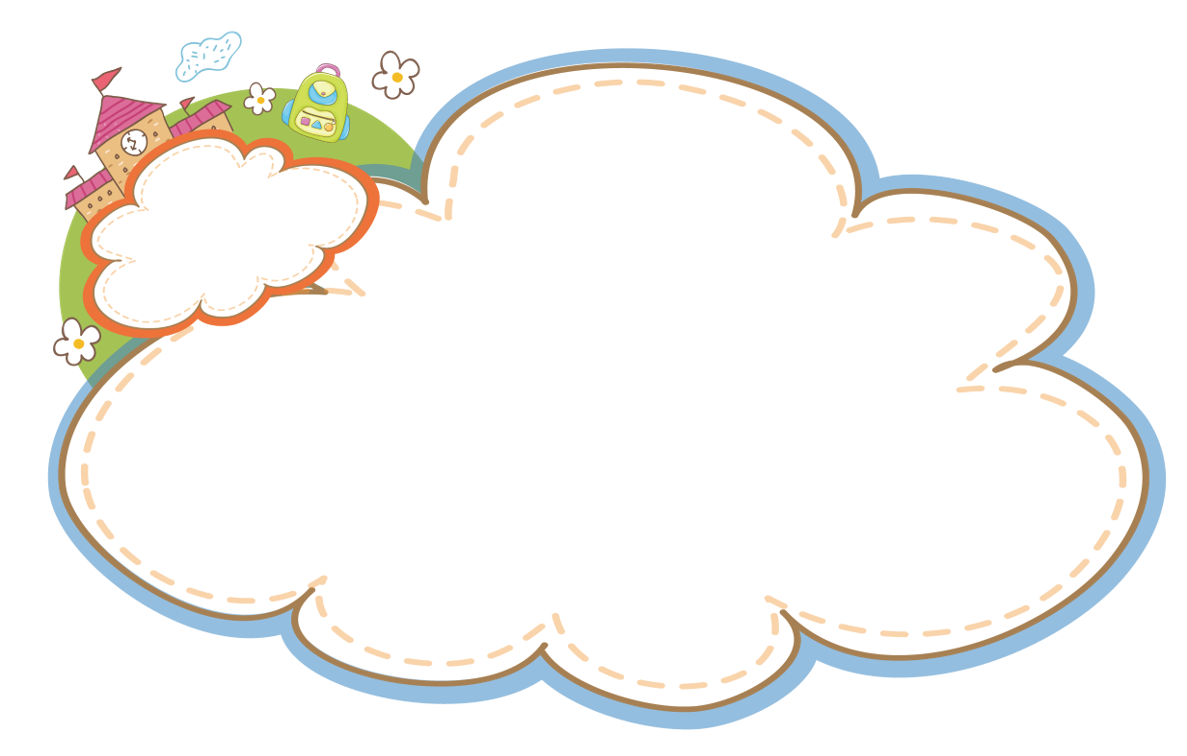 VẬN DỤNG-TRẢI NGHIỆM
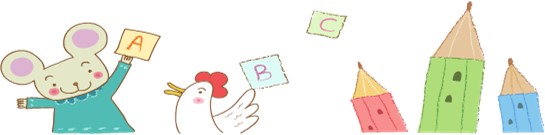 Qua tiết học hôm nay, con học được gì?
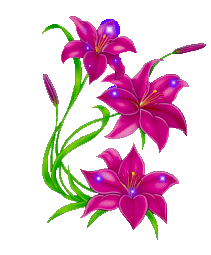 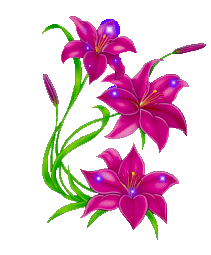 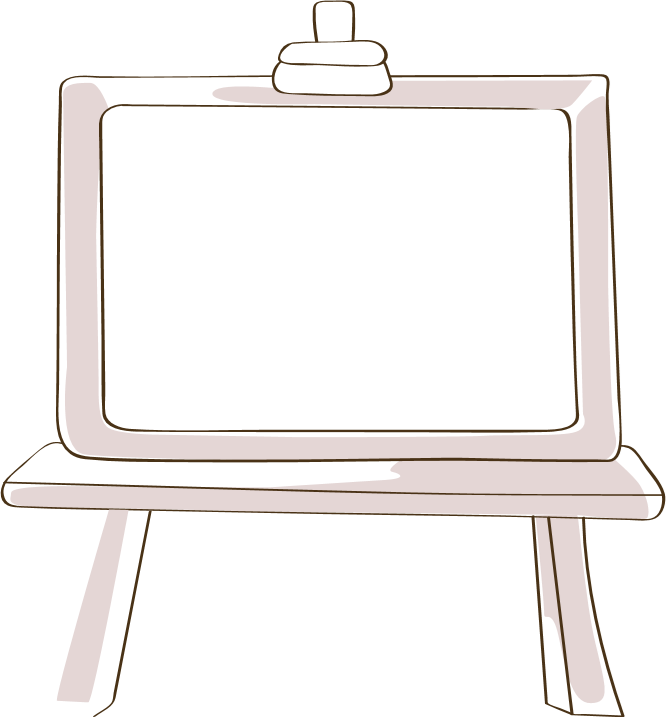 Lập biểu thức 2 chữ để tính chu vi hình chữ nhật. Đo các cạnh của các vật hình chữ nhật và tính chu vi của các hình ấy.
Vận dụng
DẶN DÒ
Làm các bài tập 1, 2 vào vở ô li Toán.
Thực hiện tốt phần Vận dụng.
Chuẩn bị bài sau.
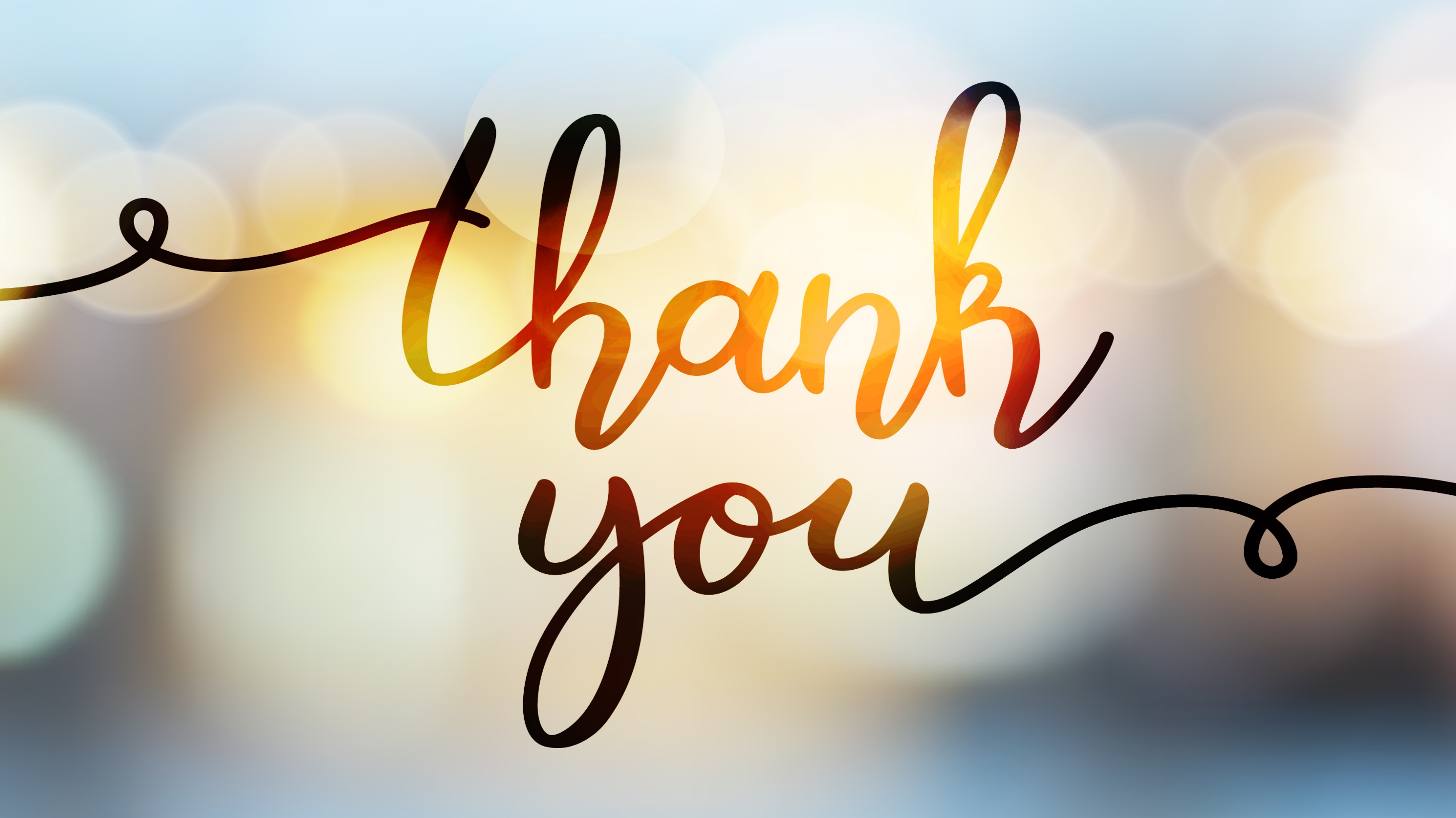